Economische kringloop
nationale rekening
Kringloopmodel van de economie
Indeling investeringen en overheidsuitgaven
Macro economische identiteiten
Economisch kringloopmodel
Model = vereenvoudiging / simpele weergave werkelijkheid !
Kringloopschema geeft belangrijkste GELDSTROMEN in de economie weer
Gesloten schema: er blijft geen geld in een sector ‘hangen’
Toont (bijvoorbeeld) hoe de afhankelijkheid is tussen de verschillende sectoren.
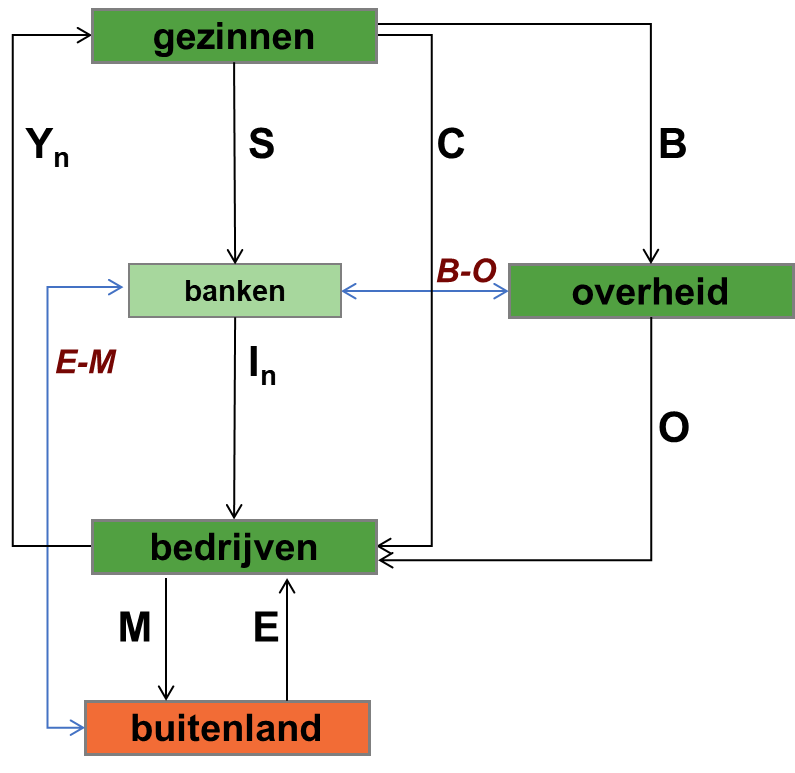 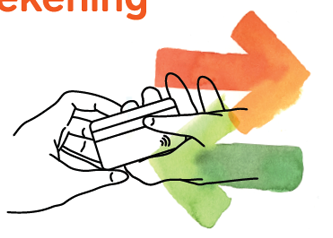 Investerenbelangrijke voorkennis van begrippen
aanschaffen van kapitaalgoederen (productiemiddelen)
Voorraadinvesteringen
Netto investeringen
Uitbreidingsinvesteringen
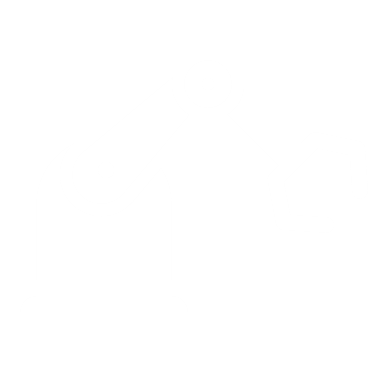 Bruto investeringen
Vervangingsinvesteringen
Investeren
vastkapitaal
ter vervanging / als uitbreiding
= afschrijvingen
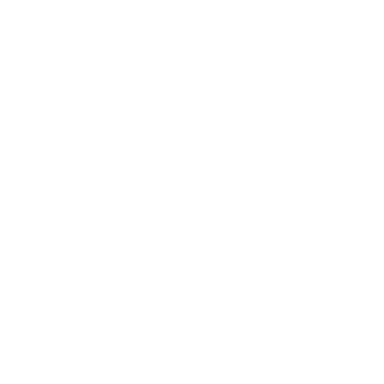 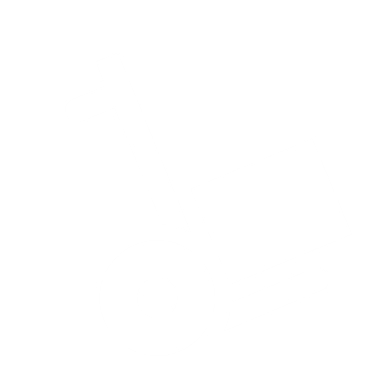 vast kapitaal
vlottend kapitaal
De particuliere sector
Bestaat uit twee sectoren:
bedrijven (productiesector)
gezinnen (eigenaar van de productiefactoren)

Bedrijven hebben productiefactoren nodig om te produceren
en betalen de eigenaren: loon + pacht + huur + rente + winst = Ynetto
Gezinnen kopen goederen bij bedrijven: consumptie (C)
gezinnen
Yn
C
productiefactoren
bedrijven
De particuliere sector
Gezinnen sparen (S) een deel van hun inkomen (ook pensioensparen!)
Bedrijven lenen van de banken geld om hun netto-investeringen (In) te financieren
model ↔ praktijk:bedrijven betalen geen investeringen uit eigen geld (omdat dat winst van de aandeelhouders was)
Bedrijven = ‘productiesector’ dus inkomende pijl is de opdracht tot produceren (door ander bedrijf)
Vervangingsinvesteringen (Iv) worden betaald uit afschrijvingen
gezinnen
Yn
S
C
“banken”
In
Iv
A
bedrijven
“banken” = financiële instellingen / vermogensmarkt
Nationale rekeningende nationale boekhouding
Nationale rekeningen
gezinnen
gezinnen
Middelen (IN)
Bestedingen (UIT)
350
500
particuliere consumptie
beloning prod.fac.
150
particuliere besparingen
Yn
S
C
500
500
500
150
350
bedrijven
350
500
beloning prod.fac.
particuliere consumptie
banken
40
afschrijvingen
netto investeringen
150
40
vervangingsinvesteringen
In
540
540
150
banken
Iv
A
150
150
netto investeringen
particuliere besparingen
40
vervangingsinvesteringen
40
afschrijvingen
40
40
190
190
bedrijven
Overheidsuitgavenbelangrijke voorkennis van begrippen
Overheidsinvesteringen
beslag op productiefactoren
Overheidsbestedingen
Overheidsconsumptie
Overheidsuitgaven
Overdrachtsuitgaven(incl. sociale fondsen)
Materiële overheidsconsumptie
Ambtenarensalarissen
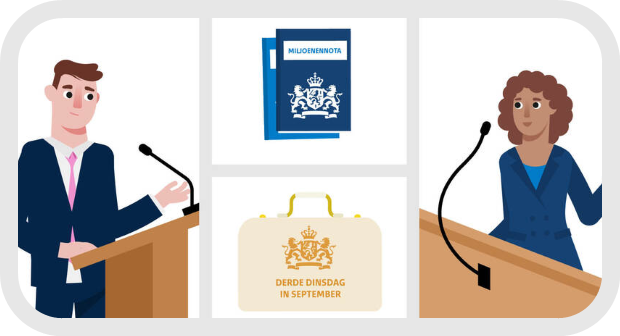 Uitbreiding met overheid
Gezinnen moeten nu over hun inkomen belasting (B) betalen
model ↔ praktijk:overdrachtsuitgaven zitten als ‘saldo’ in de pijl B
De overheid legt zelf met haar uitgaven beslag op de productie: overheidsbestedingen (O) 
bedrijven = productiesectorambtenaren worden in de productiesector betaald met overheidsgeld
B en O zijn zelden aan elkaar gelijk:
overheid kan geld lenen (financieringstekort)
of per saldo aflossen(financieringsoverschot)
gezinnen
Yn
S
C
B
B-O
banken
overheid
In
O
Iv
A
bedrijven
Uitbreiding met buitenland
Let op! GELDSTROMEN.Dus:
export (E) = bedrijven ontvangen geld uit het buitenland
import (M) = bedrijven betalen geld aan het buitenland
Wanneer het buitenland ons méér moet betalen dan zij ontvangen, moeten zij de benodigde euro’s kopen bij onze banken(of omgekeerd)
E-M = “saldo lopende rekening”
gezinnen
Yn
S
C
B
B-O
banken
overheid
In
E-M
O
Iv
A
bedrijven
M
E
buitenland
Nationale rekeningende nationale boekhouding
Nationale rekeningen
gezinnen
Middelen (IN)
Bestedingen (UIT)
320
555
particuliere consumptie
beloning prod.fac.
100
belastingen
135
particuliere besparingen
gezinnen
555
555
bedrijven
320
555
beloning prod.fac.
particuliere consumptie
Yn
S
C
B
120
netto investeringen
320
100
40
afschrijvingen
40
vervangingsinvesteringen
135
555
105
overheidsbestedingen
125
import
115
export
B-O
710
710
banken
overheid
5
O
overheid
In
E-M
100
105
overheidsbestedingen
belastingen
overheidstekort
5
10
120
O
105
105
Iv
A
buitenland
105
40
40
115
125
export
import
overschot LR
10
bedrijven
125
125
banken
M
E
125
115
120
135
netto investeringen
particuliere besparingen
40
vervangingsinvesteringen
40
afschrijvingen
5
overheidstekort
buitenland
10
overschot LR
175
175
Economische identiteiten
IN = UIT
Y = C + S + B
Y
Gezinnen
B
C
S
macro-economische identiteiten
UIT = IN
Y + M = C + I + O + E
Y = C + I + O + E - M
I
Y
C
O
Bedrijven
M
E
Nationale Spaarsaldo
Y = C + I + O + E – M
Y – (C + I + O) = (E – M)
Wat we verdienen door te produceren
Wat we zelf aan goederen en diensten kopen/betalen/verbruiken
Nationale Spaarsaldo
Binnenlandse bestedingen
Nationale spaarsaldo
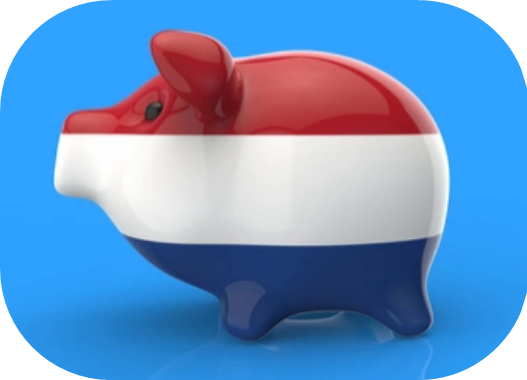 Als we méér producerendan we zelf verbruiken

hebben we per saldo aan het buitenland verdiend/verkocht
Saldo Lopende Rekening
Nationale Spaarsaldo
Y = C + S + B
Y = C + I + O + E – M
Y = Y

C + S + B = C + I + O + E – M


(S – I) + (B – O) = (E – M)
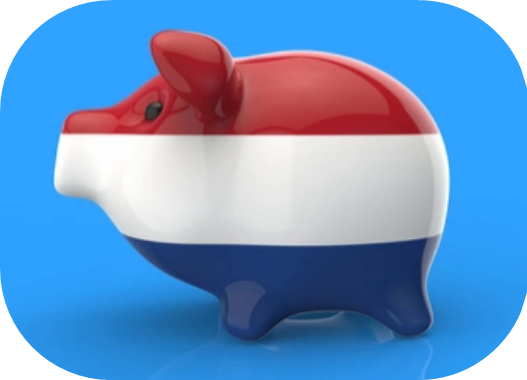 Spaarsaldoparticuliere sector
Spaarsaldooverheid
=
Nationale Spaarsaldo
Saldo LR
Samenvatting
gezinnen
(S – I) + (B – O) = (E – M)
Yn
S
C
B
135
320
100
Spaarsaldoparticuliere sector
Spaarsaldooverheid
555
B-O
banken
overheid
-5
=
E-M
Nationale Spaarsaldo
Saldo LR
10
In
O
120
105
Y – (C + I + O)        = (E – M)
bedrijven
M
E
115
125
buitenland
Bereken de ontbrekende waarden:
Particuliere besparingen (S)
Overheidssaldo (B-O)
Import (M)
Stel de nationale rekening op.
Bereken de omvang van:
Het particuliere spaarsaldo
Het nationale spaarsaldo
gezinnen
Yn
S
C
B
??
290
100
230
620
B-O
banken
overheid
??
-80
E-M
50
In
O
100
180
1c
1b
1a
bedrijven
Import = M

(E – M) = 50
E = 480
→ M = 430
Overheidssaldo (B-O)

(B – O) = (100 – 180)
- 80 (tekort, lenen)
Particuliere besparingen = S

Y = C + S + B
S = Y – (C + B) = 230
M
E
??
480
430
buitenland
Nationale rekeningen
gezinnen
Middelen (IN)
Bestedingen (UIT)
290
620
particuliere consumptie
beloning prod.fac.
gezinnen
100
belastingen
230
particuliere besparingen
620
620
Yn
S
C
B
bedrijven
230
290
100
620
290
620
beloning prod.fac.
particuliere consumptie
100
netto investeringen
B-O
180
overheidsbestedingen
banken
overheid
480
import
430
export
-80
1.050
1.050
E-M
overheid
50
In
O
100
180
overheidsbestedingen
belastingen
100
180
overheidstekort
80
180
180
bedrijven
buitenland
430
480
export
import
M
E
exportoverschot
50
480
480
430
480
banken
buitenland
100
230
netto investeringen
particuliere besparingen
80
overheidstekort
50
exportoverschot
230
230
3a
gezinnen
Particuliere spaarsaldo  
= (S – I)

(230 – 100) = 130
Yn
S
C
B
230
290
100
620
B-O
banken
overheid
-80
E-M
3b
50
In
O
Nationale spaarsaldo

(S – I) + (B – O)
130 – 80 = 50
OF
(E – M)
50
100
180
bedrijven
M
E
430
480
buitenland